5 . 2   预 防 犯 罪
年    级：八年级(上)           学    科：道德与法治（人教版）
主讲人：王 平                    学    校：泸县太伏镇太伏初级中学校
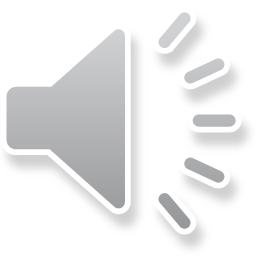 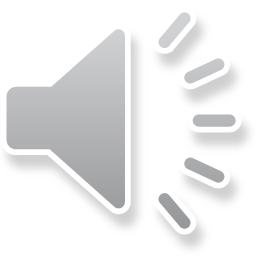 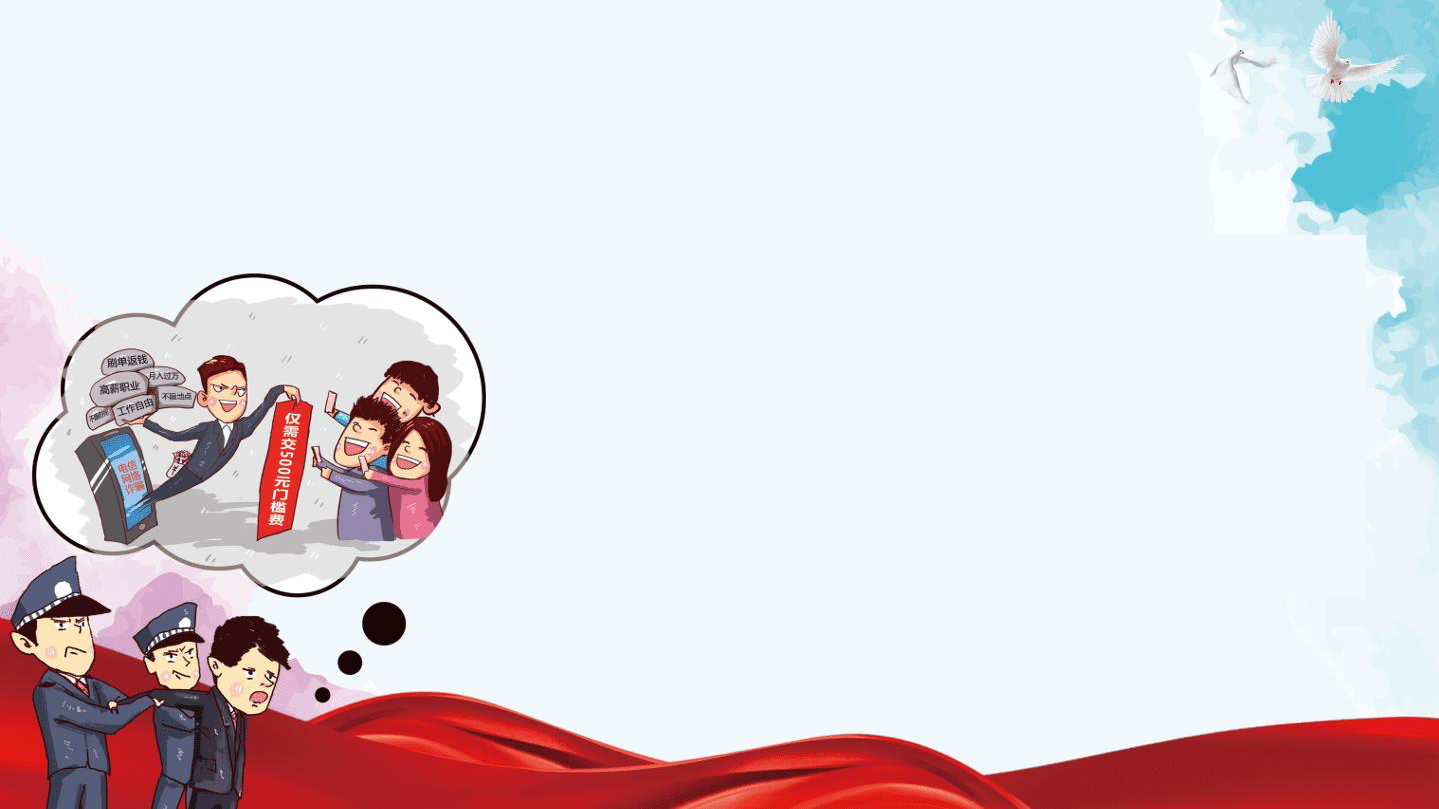 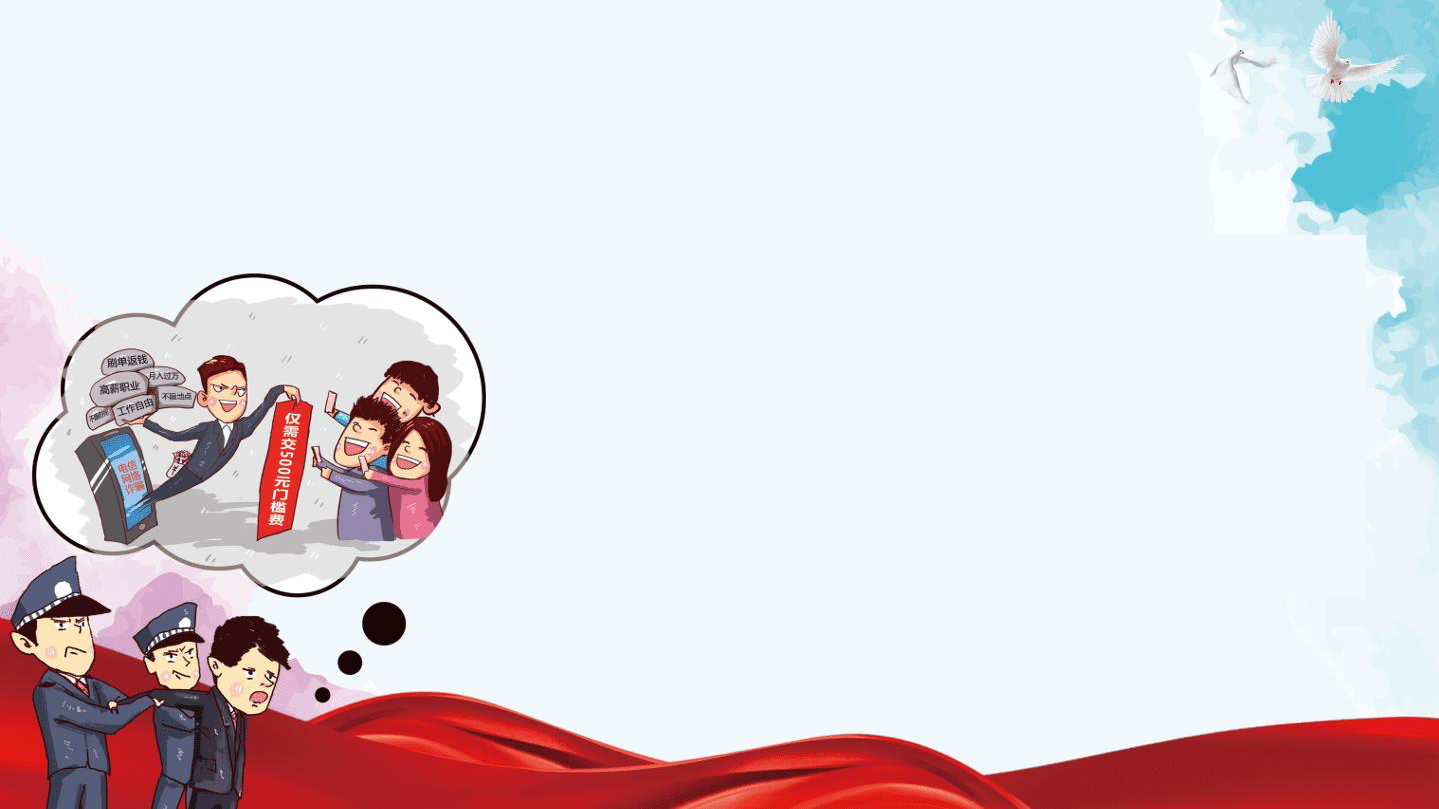 第一目
了解罪与罚
01
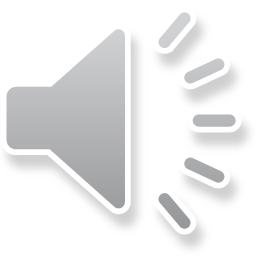 探究一：了解罪与罚
唐山打人事件
2022年9月23日，廊坊市广阳区人民法院依法对唐山打人案件公开宣判。陈继志被判24年，对其余27名被告人依法判处十一年至六个月有期徒刑不等的刑罚，另对其中19名被告人并处人民币十三万五千元至三千元不等的罚金。陈继志等6名被告人对寻衅滋事罪4名被害人的医药费、护理费、误工费、伙食补助费、营养费、交通费等各项损失承担相应的赔偿责任。
思考：
廊坊市广阳区人民法院依法宣判，你知道这是依据哪一部法律吗？
《 刑 法 》
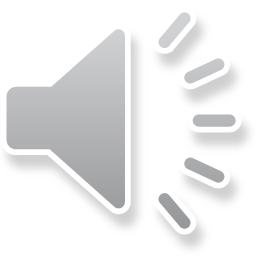 知识归纳
1.刑法的作用及内容？P52
（1）刑法的作用：刑法是惩治犯罪，保护国家和人民利益的有力武器。
（2）刑法的内容：刑法规定了什么行为是犯罪，以及对犯罪应当判处什么样的刑罚。
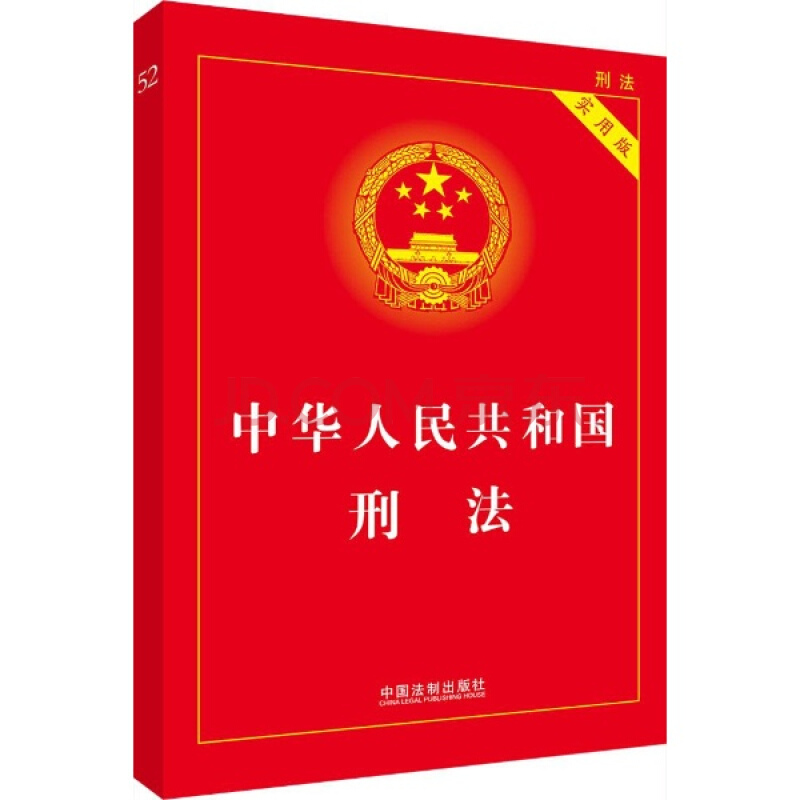 （定罪、量刑）
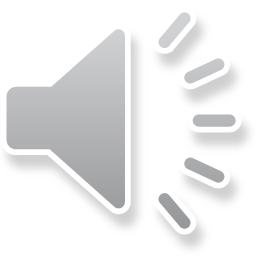 ①《治安管理处罚法》        行政违法行为
②《刑法》          犯罪行为
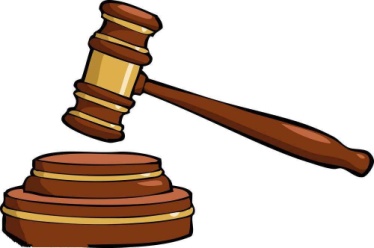 【探究二】我看罪与非罪
案例一：殴打他人，造成轻微伤害，违反治安管理处罚法，被公安局拘留15日。
案例二：殴打他人，导致对方重伤不治死亡，触犯了刑法，被法院判处有期徒刑。
两个案例中的打人行为有哪些不同？分别属于哪一类违法行为？
对比以上案例，说说犯罪行为有哪些特点？
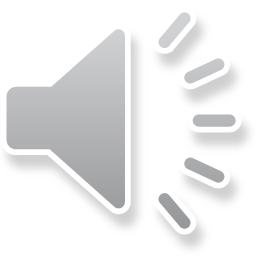 预防犯罪
关系：犯罪的三个基本特征是相互联系、不可分割的，
        它们共同构成了区分罪与非罪的标准。
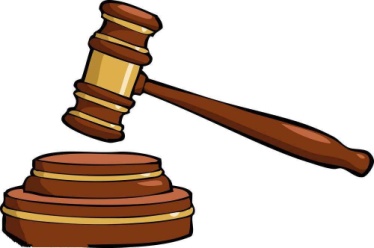 2.犯罪的特征  P53
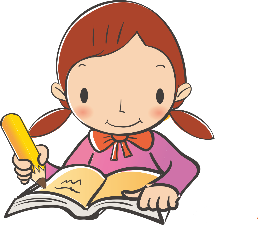 犯罪含义：是指具有严重社会危害性、触犯刑法并依法应受刑罚处罚的行为。
应受刑罚处罚性
严重社会危害性
刑事
违法性
最本质特征
法律标志
必然法律后果
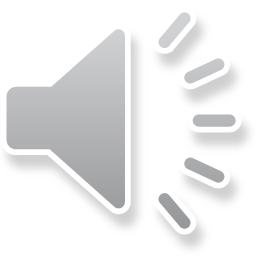 学以致用
唐山打人案宣判结果
2022年6月10日凌晨，唐山市路北区某烧烤店发生一起寻衅滋事、暴力殴打他人案件，造成恶劣影响。        
    2022年9月23日，廊坊市广阳区人民法院依据《中华人民共和国刑法》对陈继志等恶势力组织违法犯罪一案公开宣判。被告人陈继志犯寻衅滋事罪、抢劫罪、聚众斗殴罪、开设赌场罪、非法拘禁罪、故意伤害罪、掩饰、隐瞒犯罪所得罪、帮助信息网络犯罪活动罪，数罪并罚，决定执行有期徒刑二十四年，并处罚金人民币三十二万元；对其余27名被告人依法判处十一年至六个月有期徒刑不等的刑罚，另对其中19名被告人并处人民币十三万五千元至三千元不等的罚金。
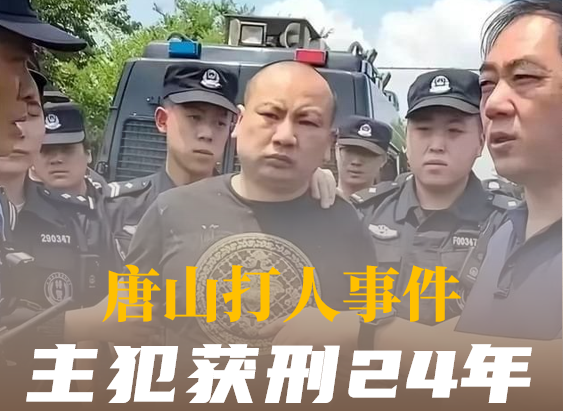 严重社会危害性
刑事违法性
应受刑罚处罚性
思考：1.陈继志等人的行为属于什么违法行为？判断依据是？
          2.法院的判决中，哪些是主刑？哪些是附加刑？
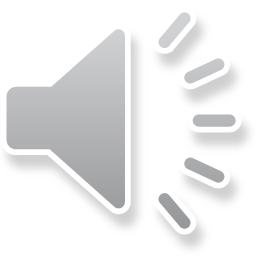 预防犯罪
没收财产
死刑
无期徒刑
驱
逐
出
境
剥夺政治权利
罚

金
管

制
拘

役
有期徒刑
3.刑罚含义、种类   P54
主刑
刑罚
附加刑
含义：刑罚又称为刑事处罚、刑事处分，是指审判机关依法对犯罪分子适用的最严厉的强制性法律制裁方法，以限制或剥夺犯罪人权益为主要内容。
种类：根据我国刑法的规定，刑罚分为主刑和附加刑两大类。
（可同时使用）
(单独使用)
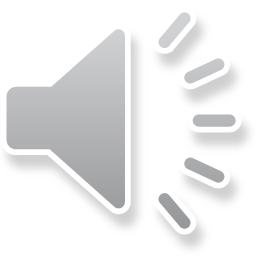 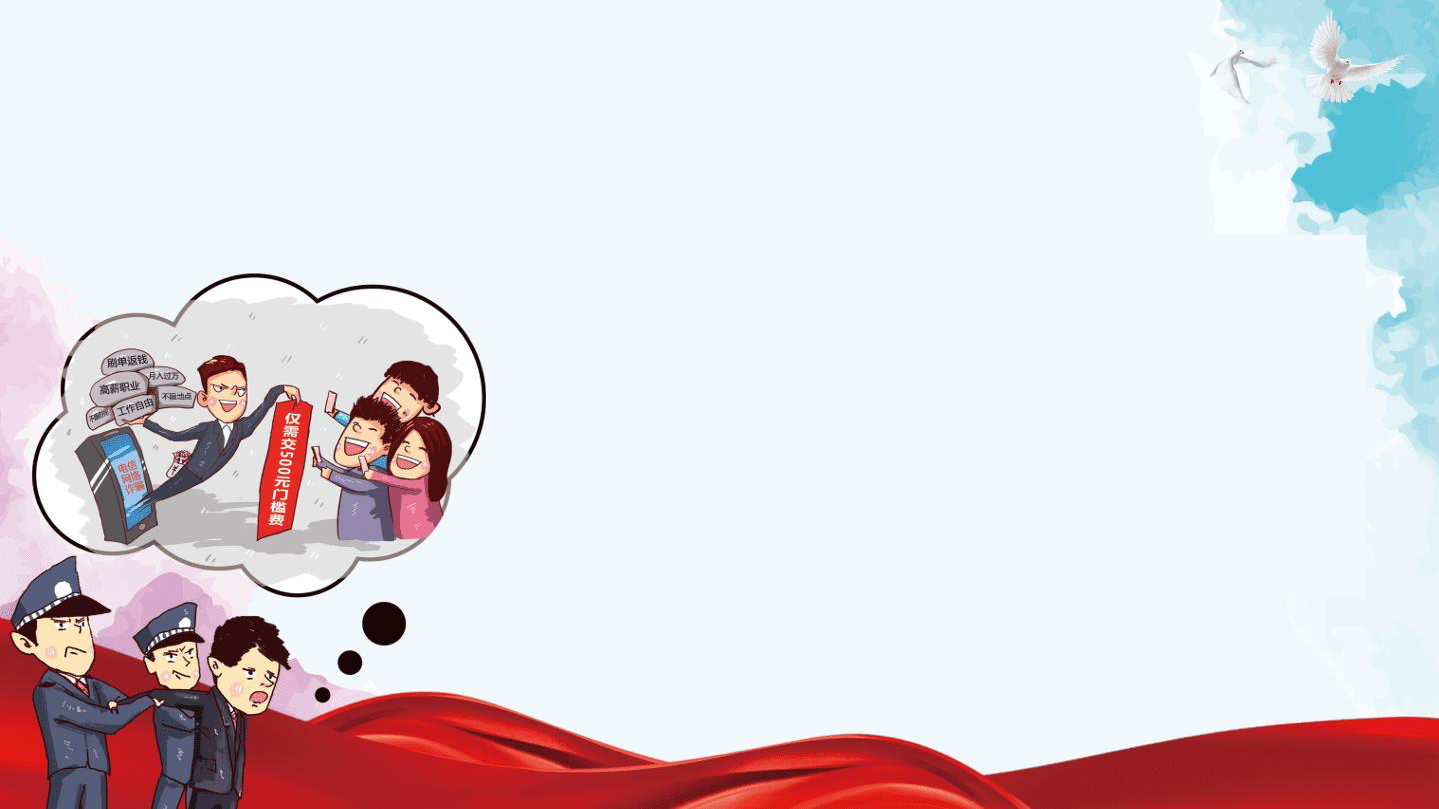 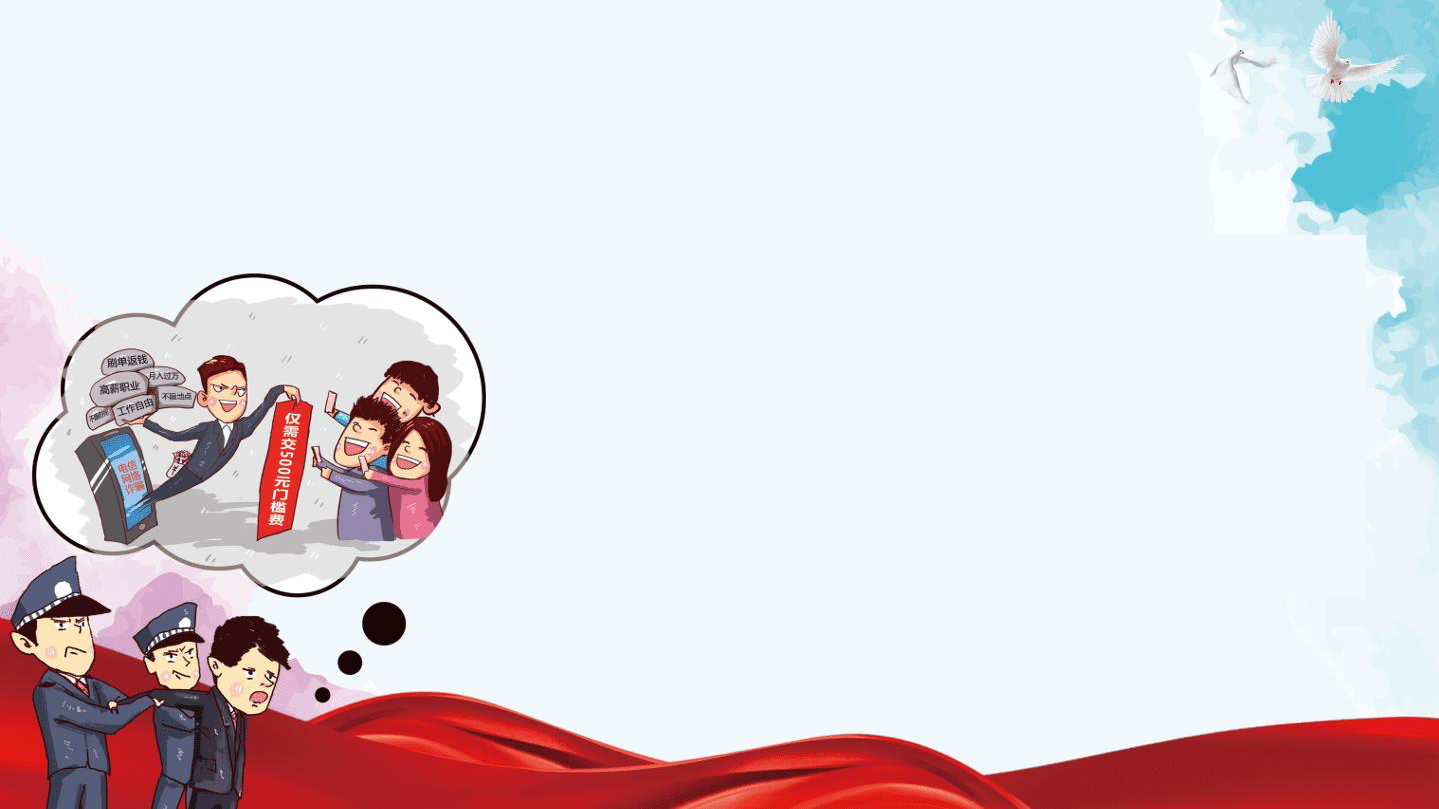 第二目
加强自我防范
02
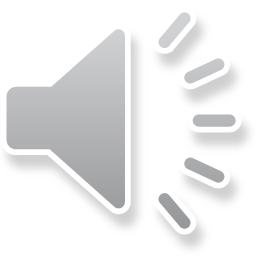 分析一下，小健是如何走上犯罪道路的？
不良行为
严重不良行为
犯罪
【探究三】预防犯罪
中学生小健因为家庭变，他无心学习，经常旷课，沉迷于网络，常常在网吧废寝忘食，花销越来越大。为了满足游戏等花销，经常在家里和学校偷窃财物，向低年级同学敲诈勒索，甚至伙同“朋友”入室盗窃、拦路持刀抢劫，短短几天就作案3起，将追赶的大爷推到致重伤……
3
1
2
4
出入营业性网吧
敲诈勒索
偷窃财物
多次盗窃
至大爷重伤
经常旷课
不良行为和犯罪之间没有不可跨越的鸿沟！
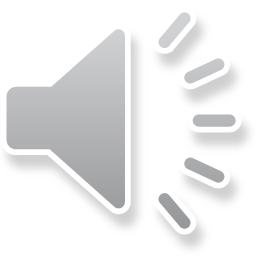 4.未成年人应如何加强自我防范，预防犯罪？
①我们要珍惜美好生活，认清犯罪危害，远离犯罪；
②预防犯罪，需要我们杜绝不良行为；
③生活在法治社会，我们应增强法治观念，依法自律，做个自觉守法的人。
④我们要从小事做起，避免沾染不良习气，自觉遵纪守法，防患于未然。
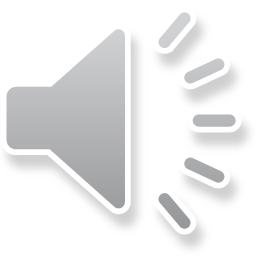 预防犯罪
预防犯罪
刑法是惩治犯罪、保护国家和人民利益的有力武器。
本课小结
刑法的作用
了解罪与罚
严重社会危害性
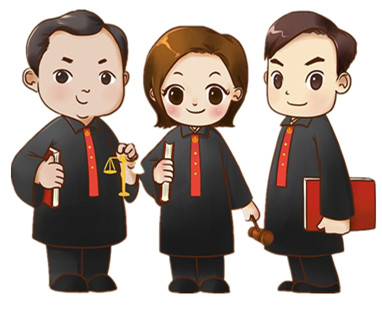 犯罪的特征
刑事违法性
应受刑罚处罚性
要珍惜美好生活，认清犯罪危害，远离犯罪
加强自我防范
主刑
预防犯罪，需要我们杜绝不良行为
刑罚
附加刑
增强法治观念，依法自律，做一个自觉守法的人
从小事做起，避免沾染不良习气，自觉遵纪守法，防患于未然。
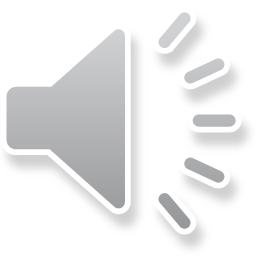 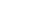 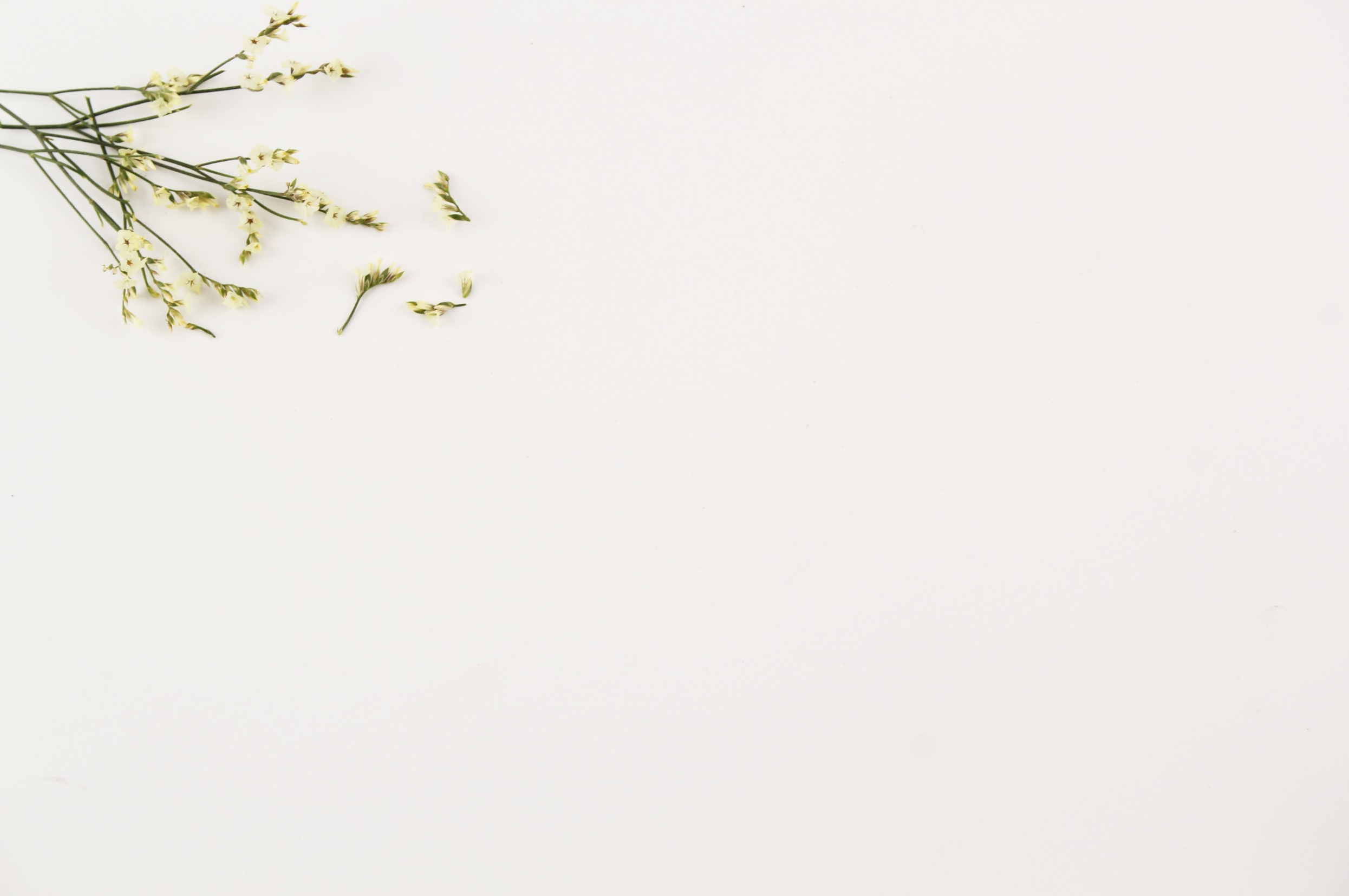 感谢大家的聆听
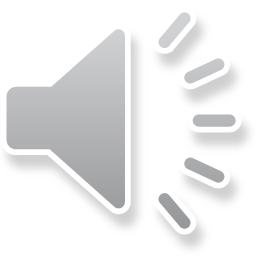 [Speaker Notes: 更多模板请关注：https://haosc.taobao.com]